Developing computing students’ in a partner college
From COBOL to Mahara 

From computer archaeology to the frontier of thought
Joyce Drake Bill Esmond Mike Smith
SHU Collaborative Provision  Applied Computing
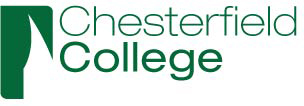 Engaging with College and WP students
Provision attracting students from vocational backgrounds and adults returning to study
Following disappointing retention in 09-10, we introduced a pre-entry assignment task to challenge and engage students from the start
Drawing on HEI’s experience, asked students to research early computer systems and report findings
Emphasised use of appropriate sources
Subsequent retention has risen significantly, although the courses still recruit from the same areas
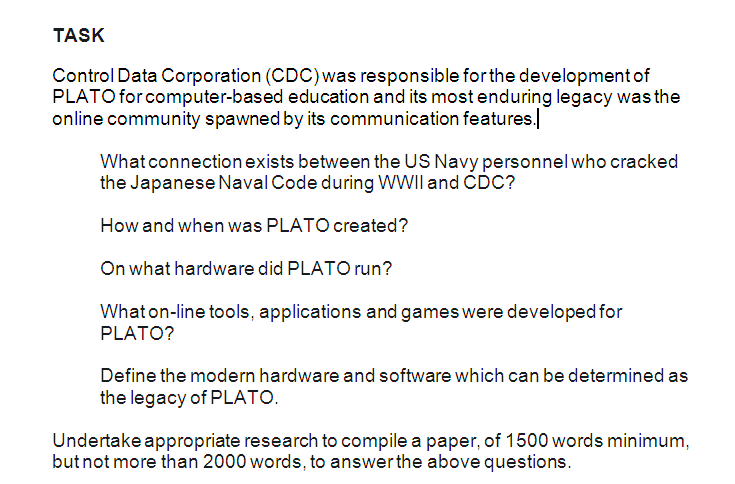 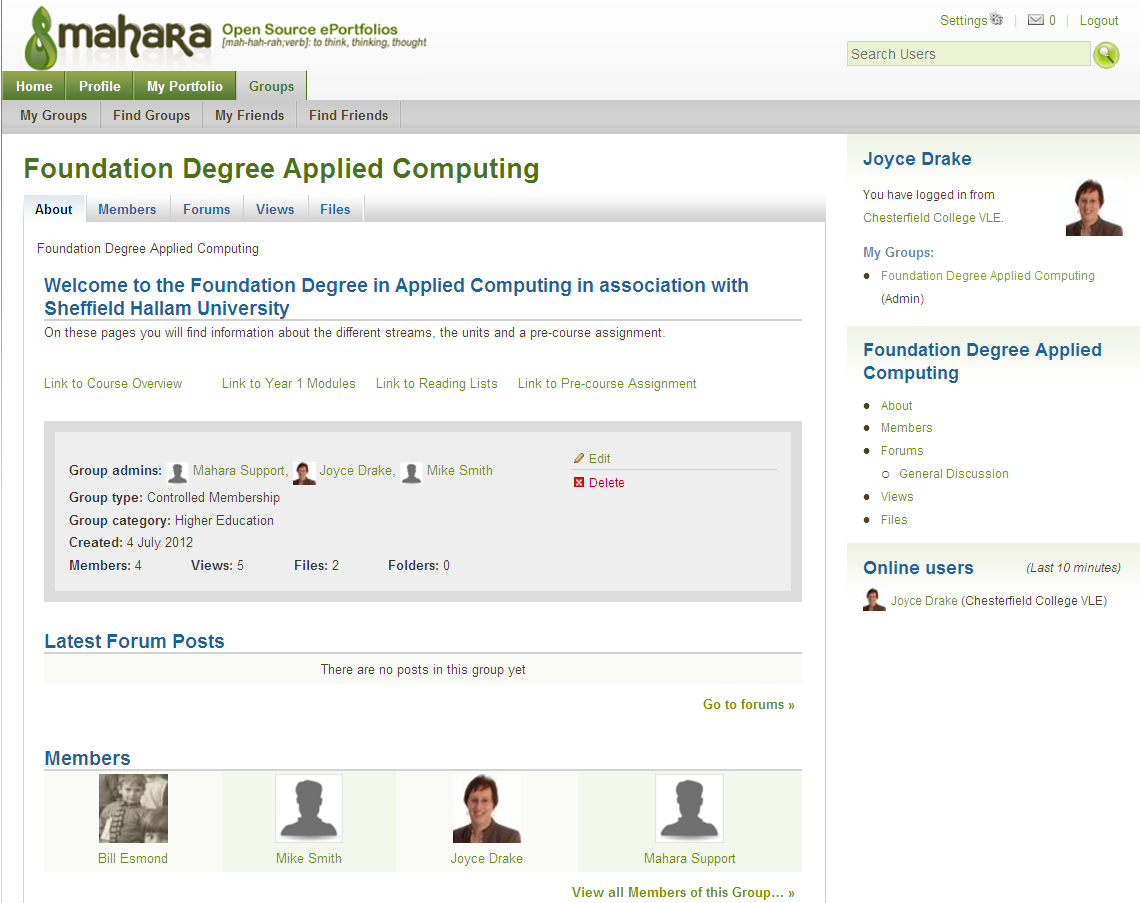 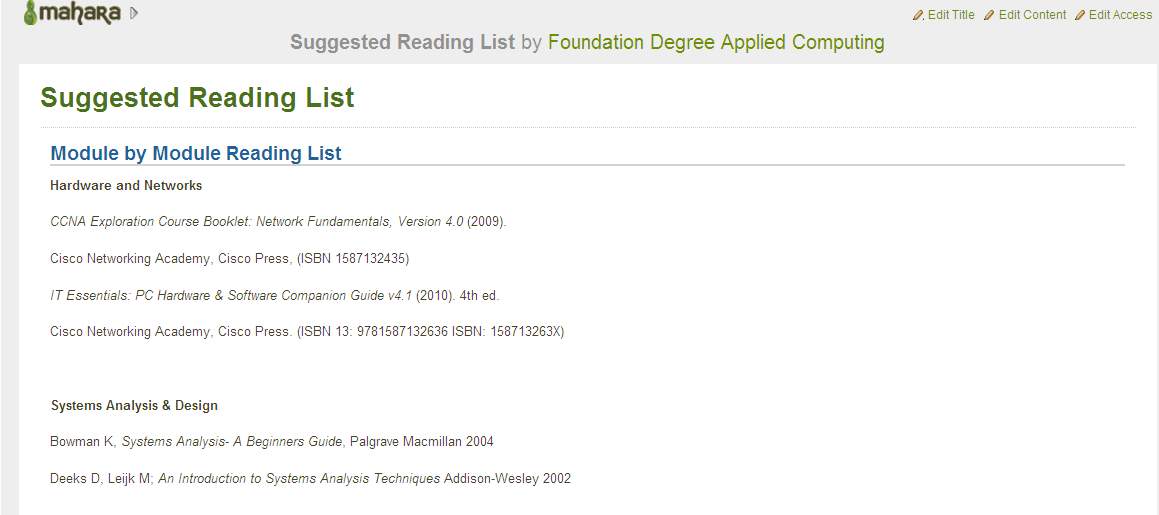 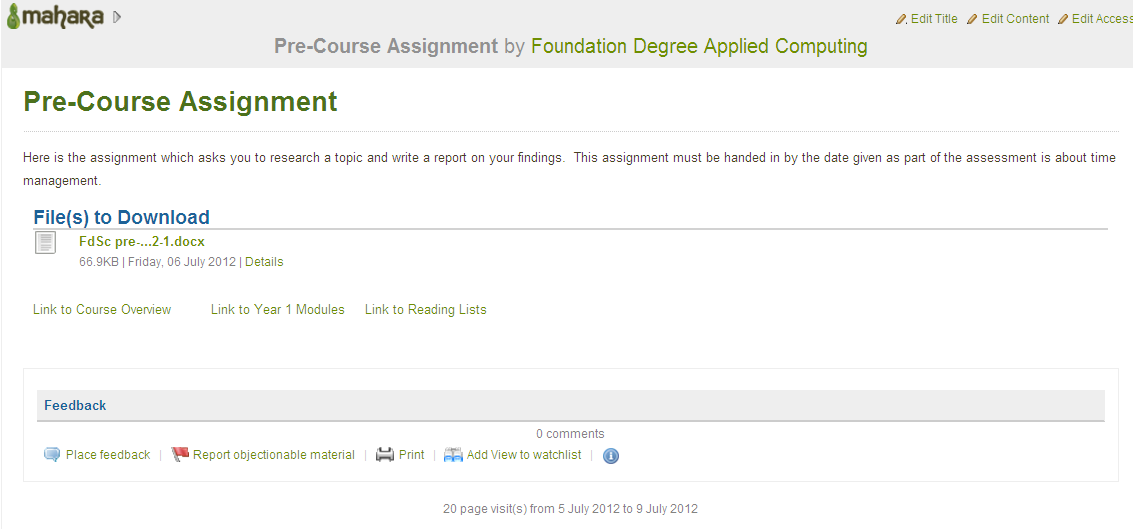